SVET LASEROV
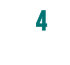 Laserová aplikácia: Armáda
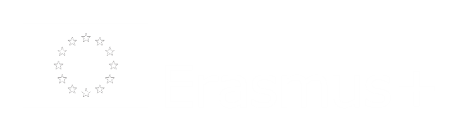 1
ARMÁDA
Lasery sa používajú ako cieľové označovače alebo laserové zameriavače (v podstate laserové ukazovatele vyžarujúce viditeľné alebo neviditeľné laserové lúče).
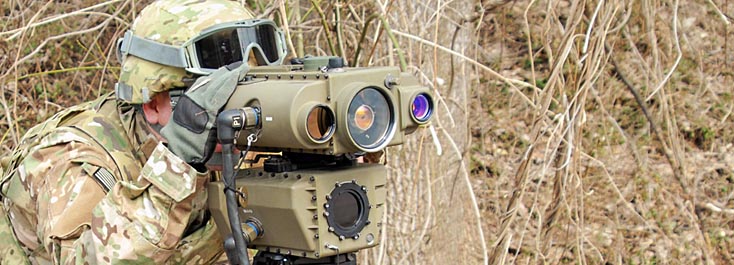 2
ARMÁDA
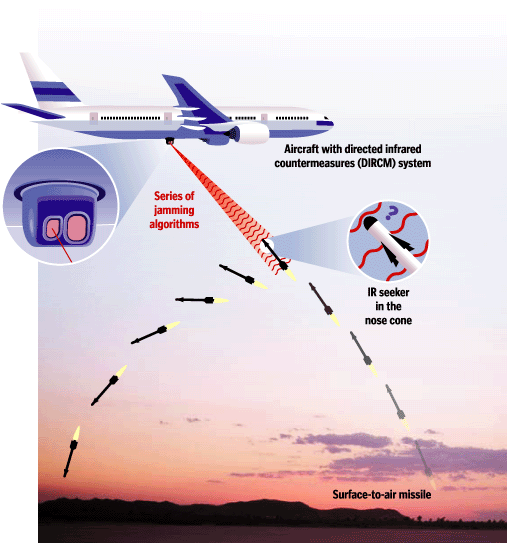 Lasery ako rušivé alebo oslepujúce (zvyčajne bez priameho ničenia) protiopatrenia, napr. proti vyhladzujúcim protilietadlovým raketám.
3
?
VÝBORNE!
Teraz môžete prejsť na ďalšiu tému...

ZDRAVOTNÍCTVO!
4